Articles of Confederation
Untidy Origins
Why did the Articles take so long?
If the Articles were so terrible, why did  Americans adopt them in the first place?
Northwest Ordinance
Did the Articles do anything well?
What Went Wrong?
What was so bad about the Articles
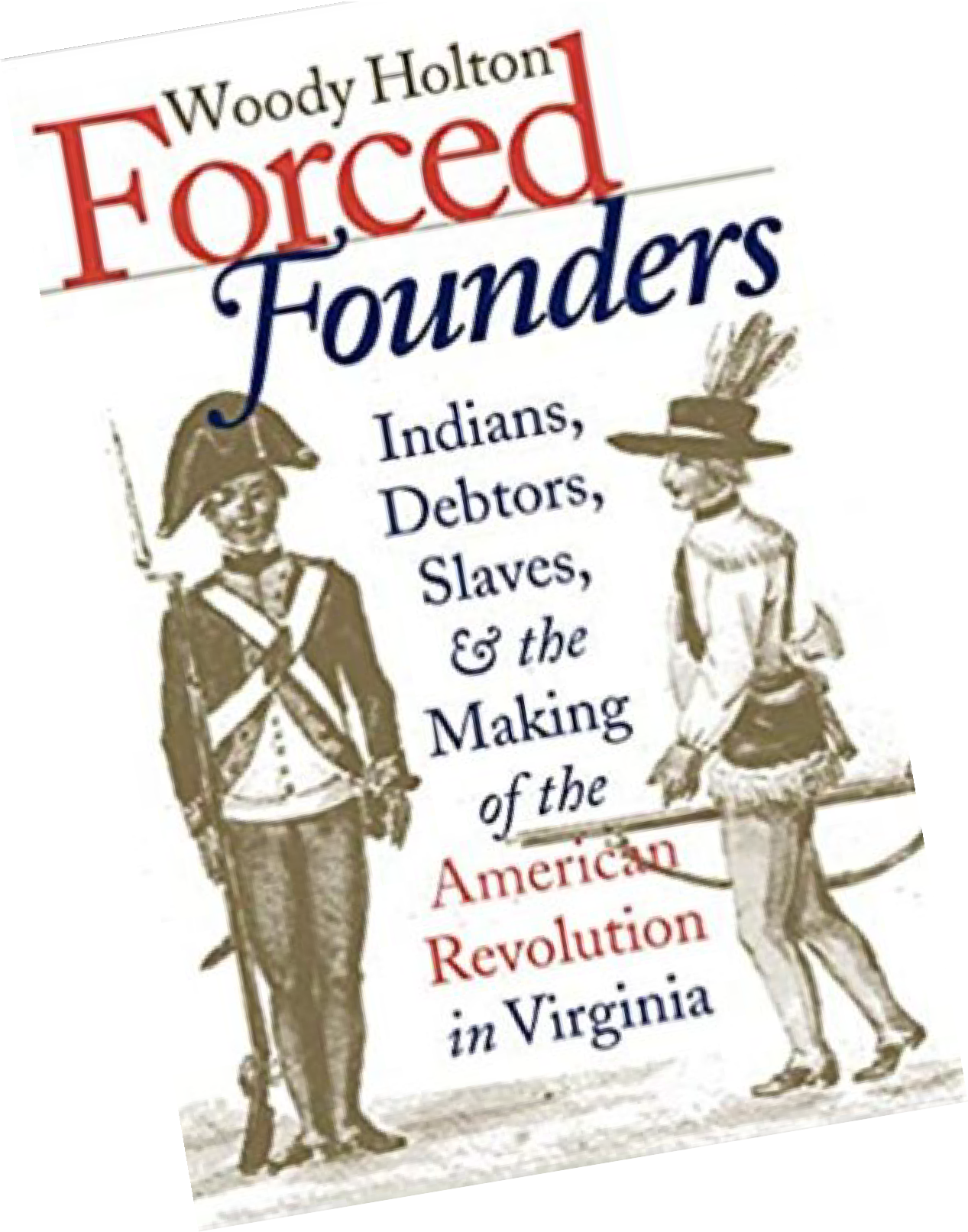 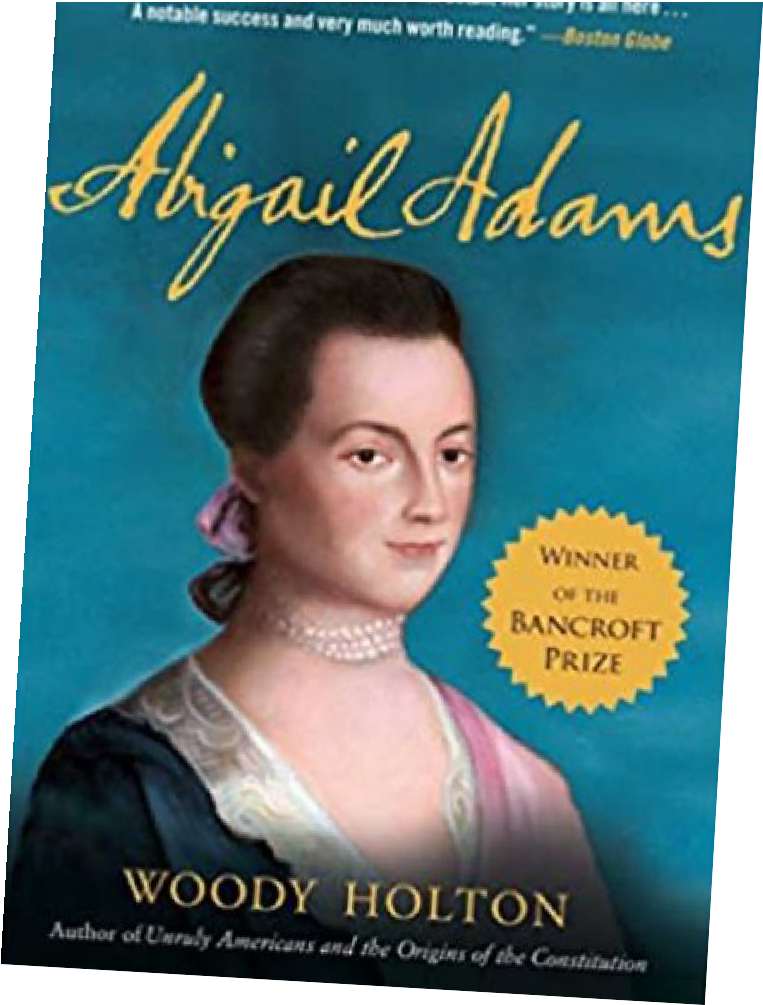 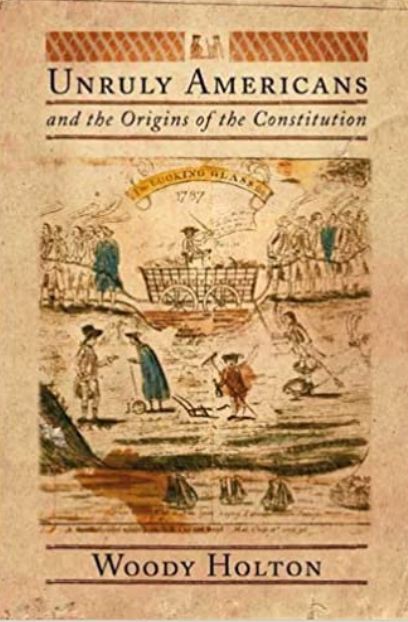 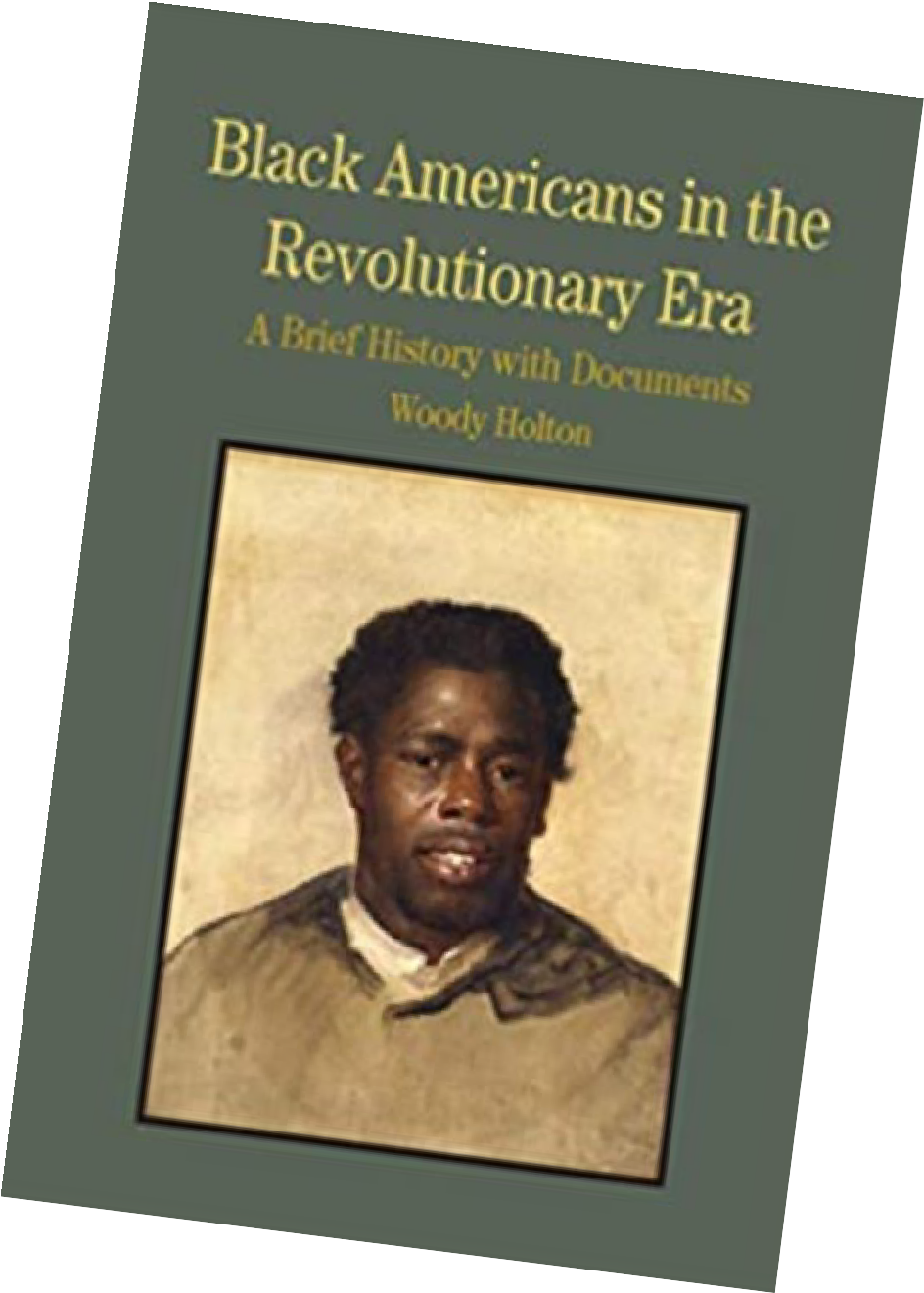 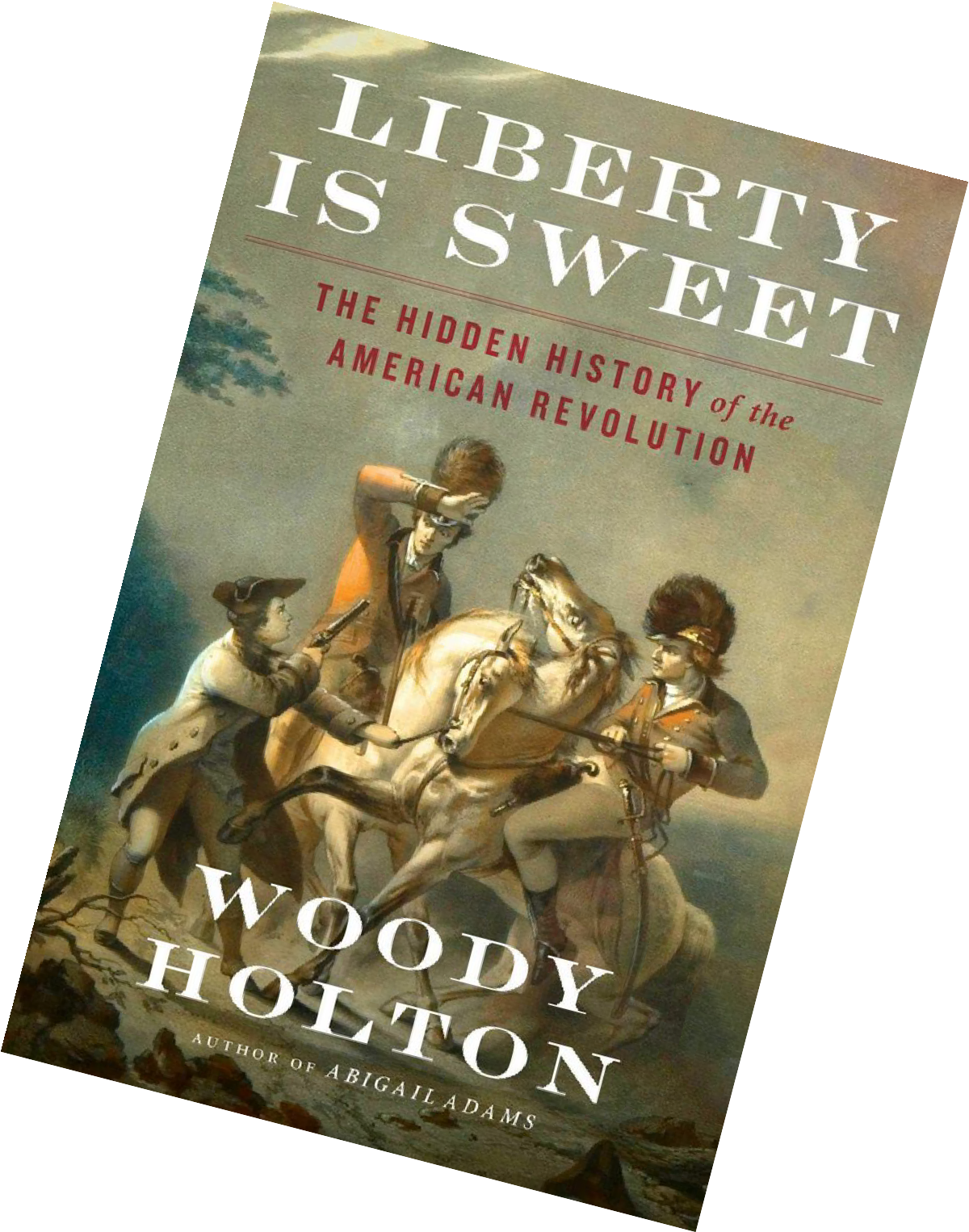 Articles of Confederation
Untidy Origins
Northwest Ordinance
What Went Wrong?
Untidy Origins
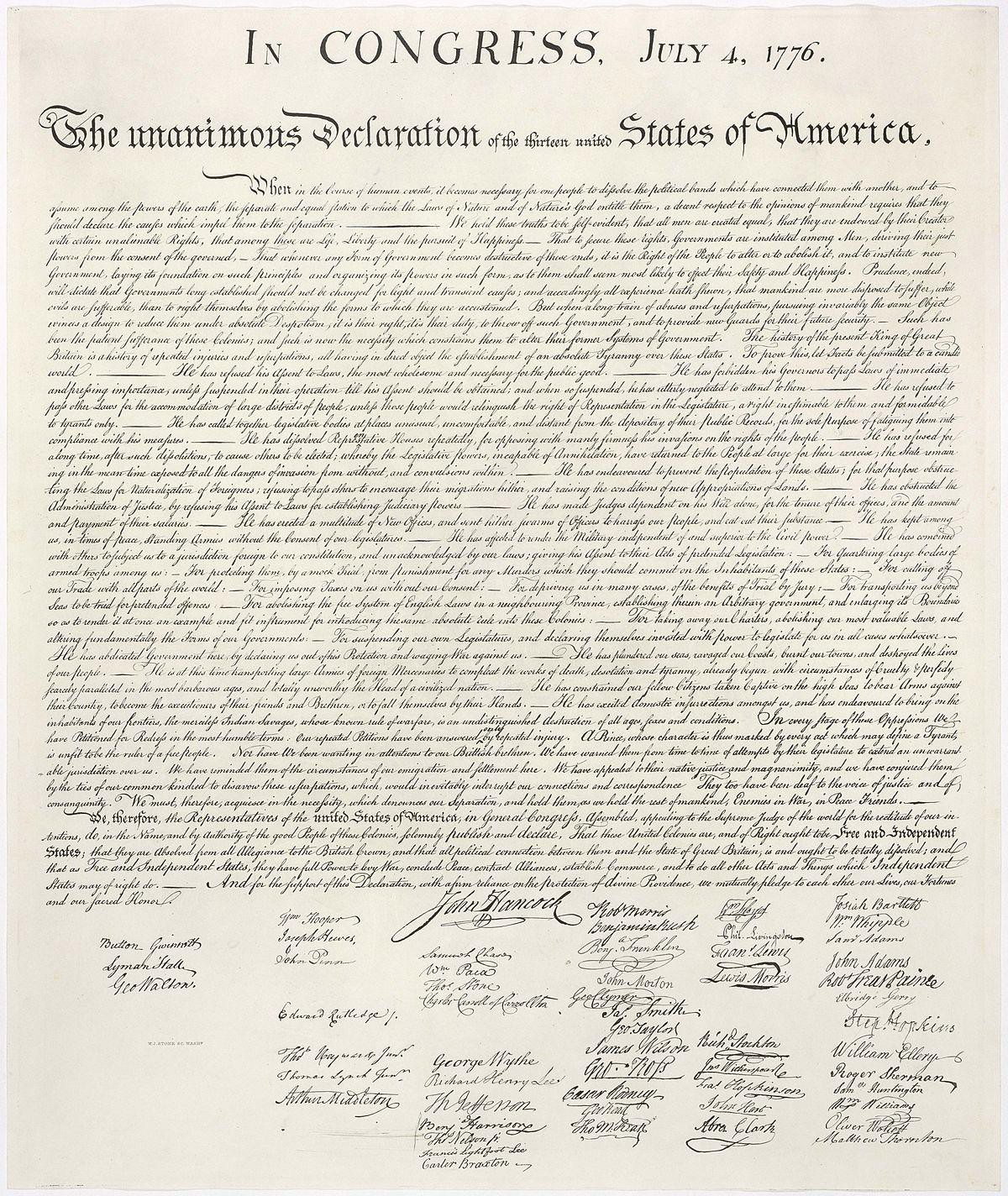 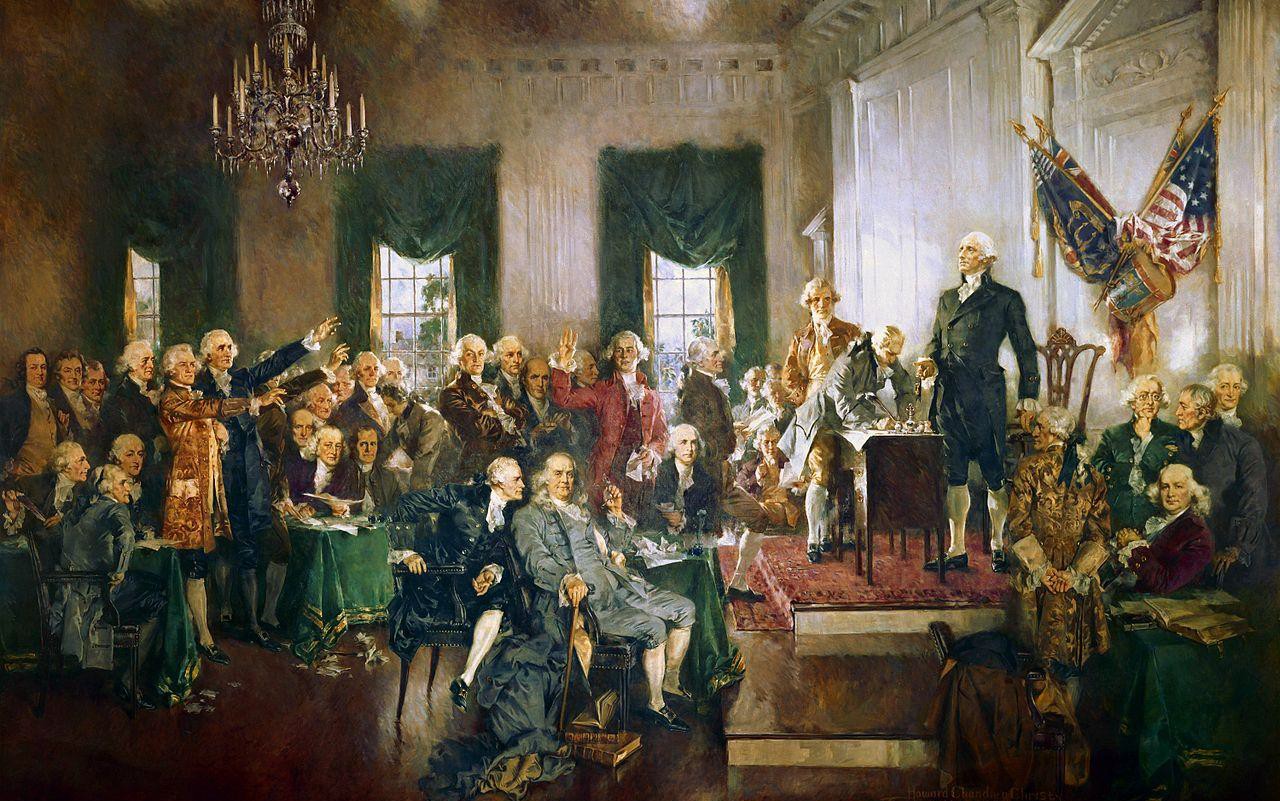 Scene at the Signing of the Constitution of the United States
Howard Chandler Christy (1940)
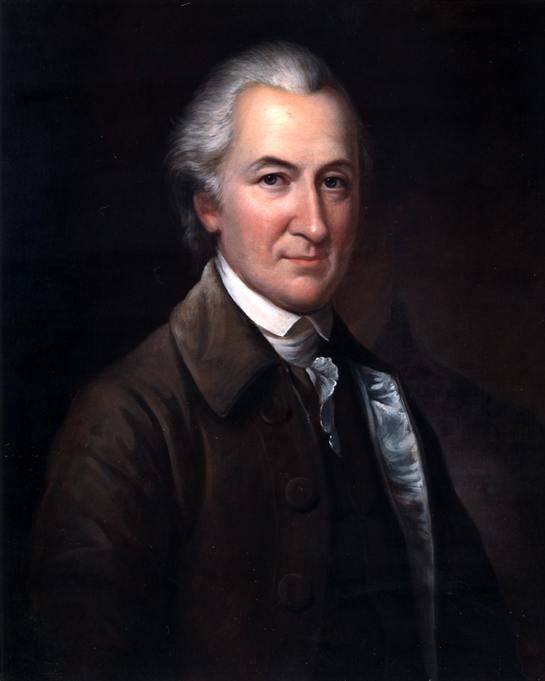 John Dickinson
(1732-1808)
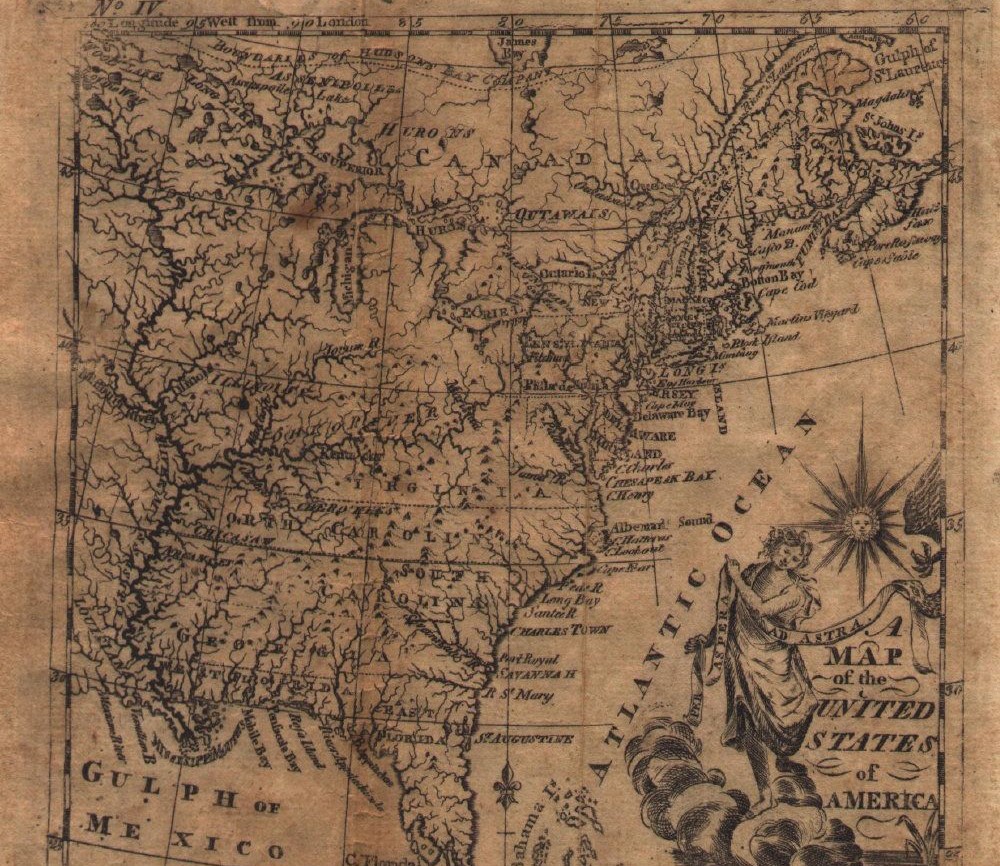 Jedidiah  Morse  map

1784
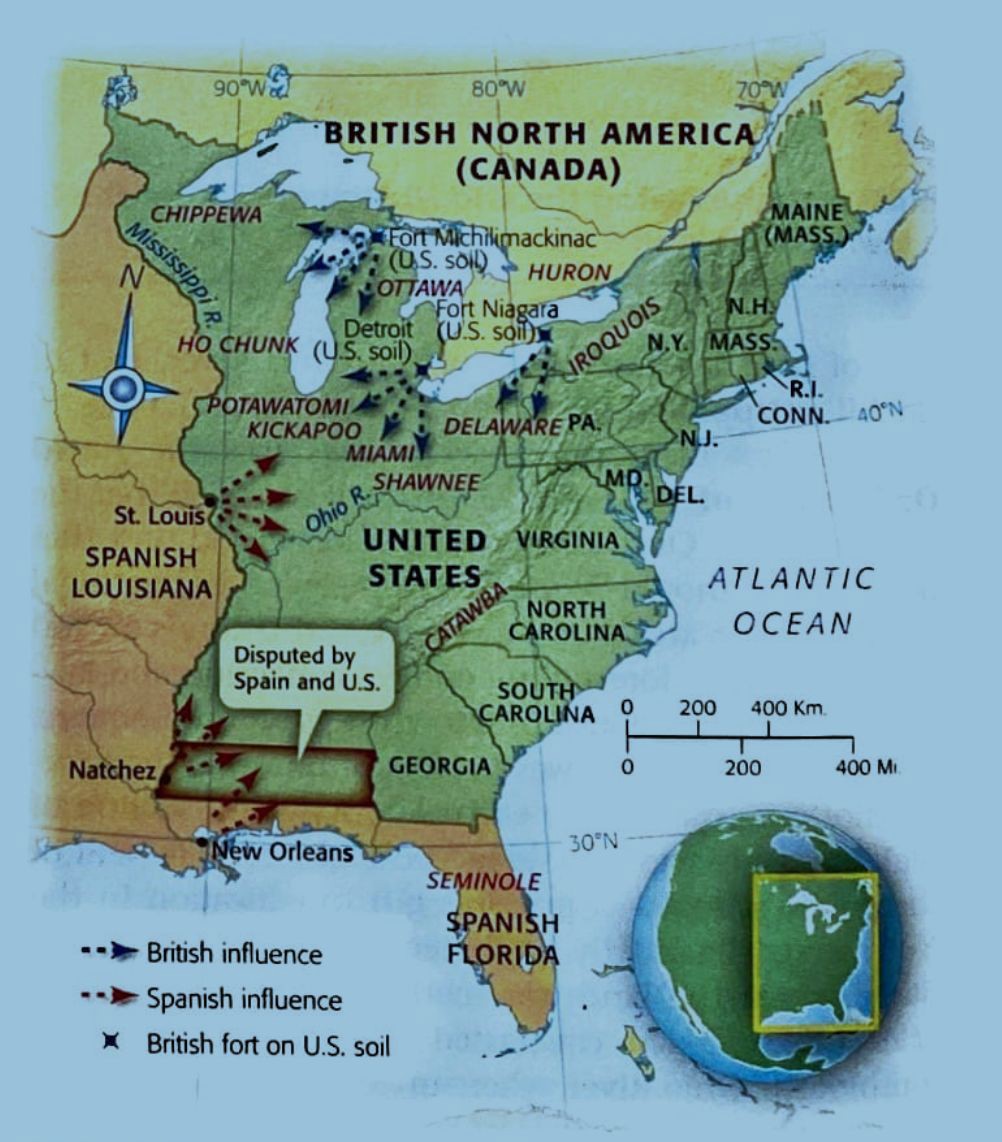 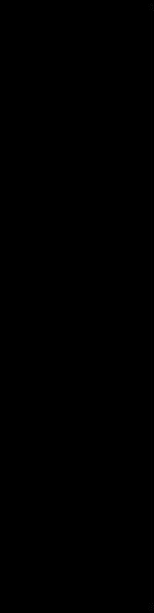 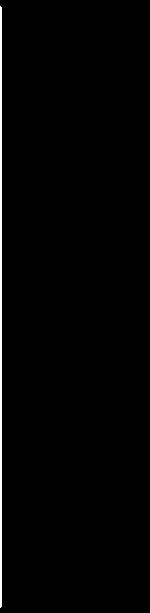 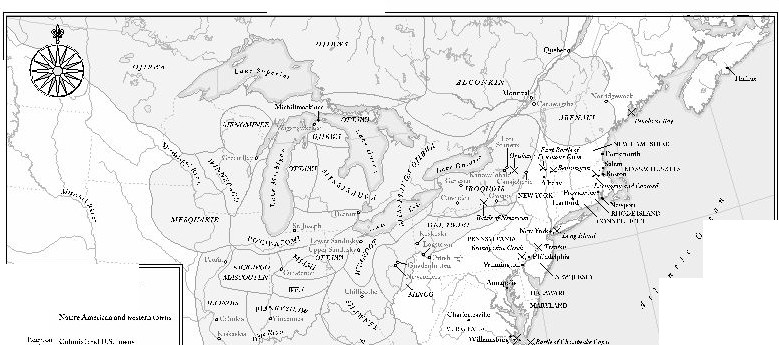 '
.....
.......
..., ,,.,
..,,.,, ,
•
,,;,
0
..,,,
.....
,-......,..
(1,,,,,.
•
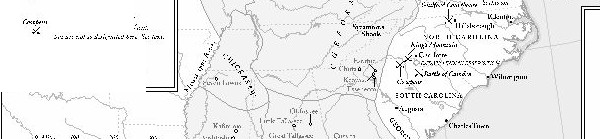 NORTIIA:VIERICA
l·.'a.ttr.fthe
ltt-nl:'l>t"IIW,••....,r.lti
i ...,.....,:..•.,.....'  ....• .,.,......-.,....
\,
>,1,.,1,,,, L.l- """"-.I
c,-.,,1;,- r,..,, ,,,1:,...,.1,,.
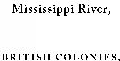 Showing
.,...., ...w
"''(.,:<k•<'l"l'"►.,rt.
\1,,..,.,.
;'\ATl\'E NATIO S, :\ND
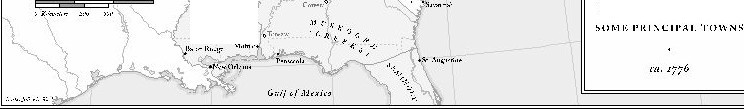 state  sovereignty
Northwest  Ordinance
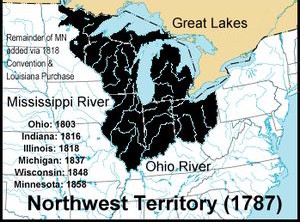 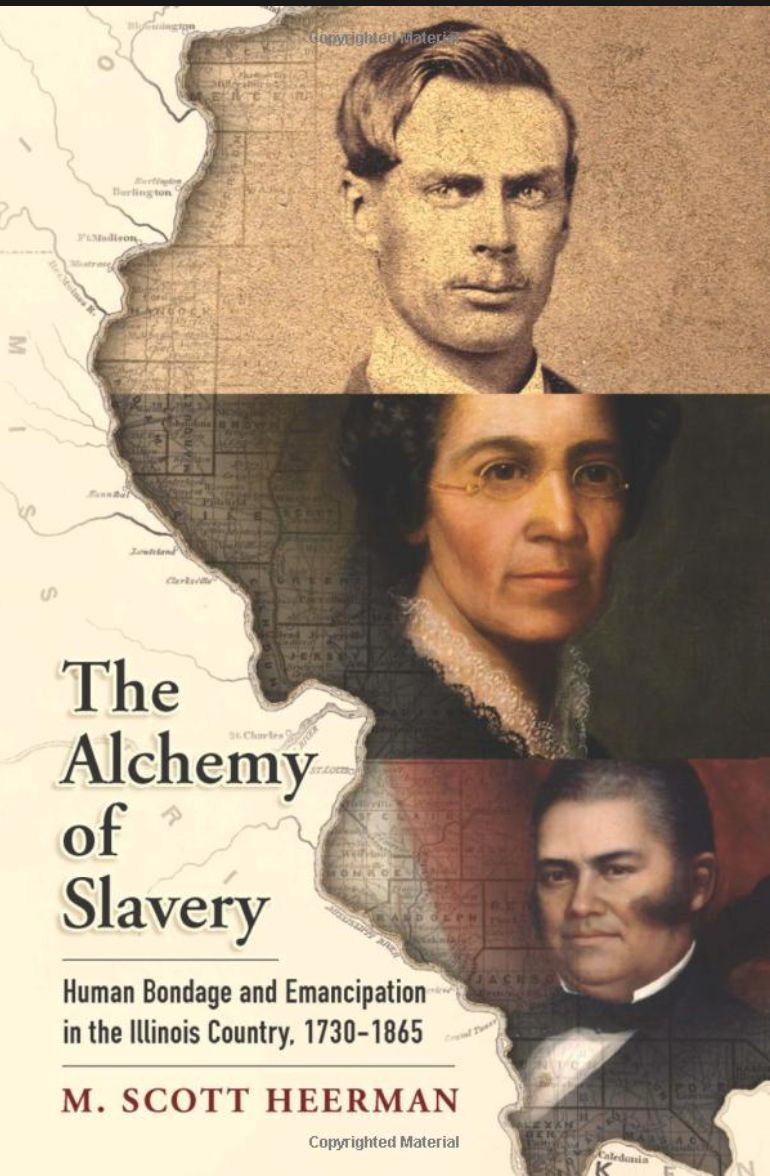 What Went Wrong?
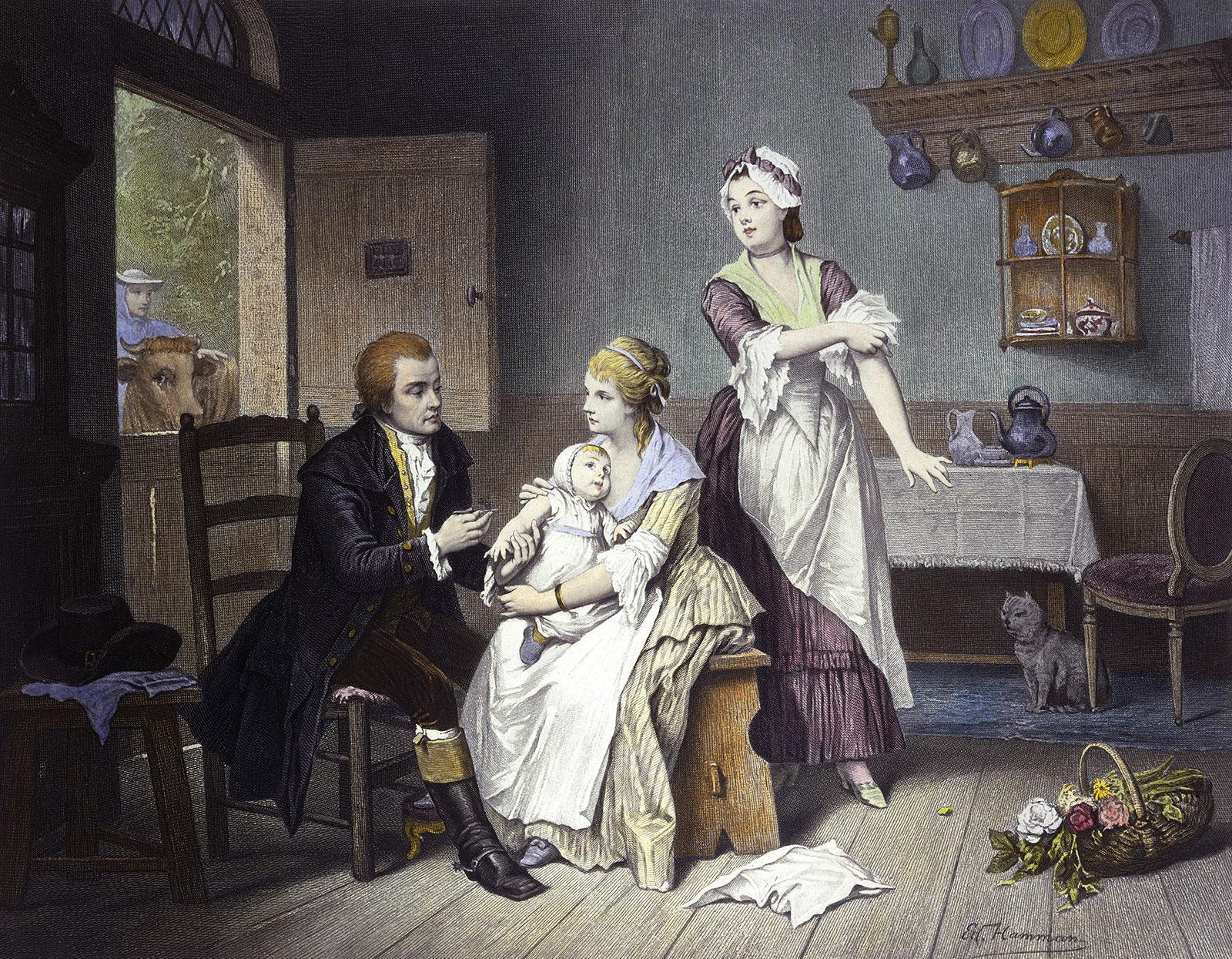 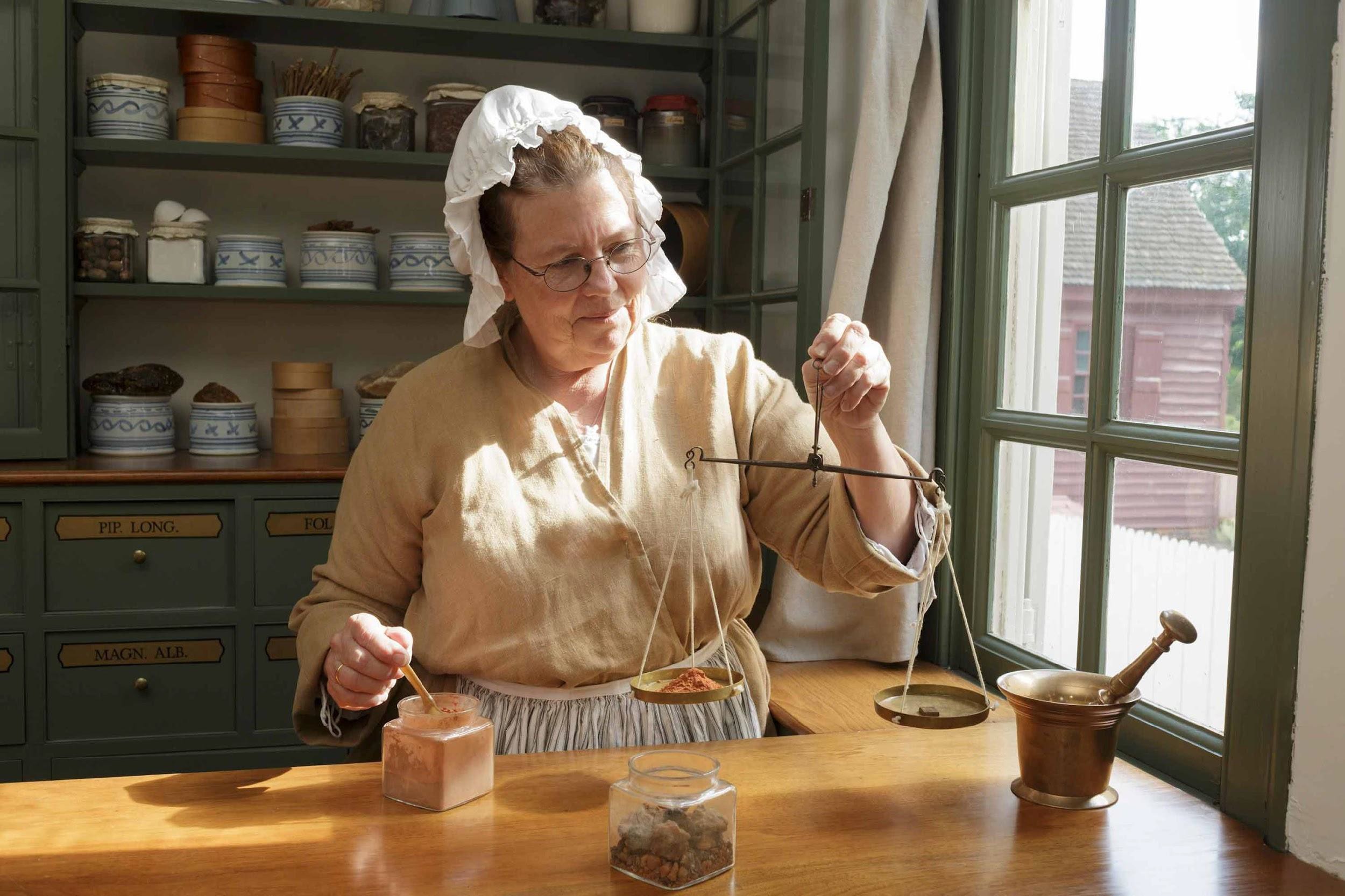 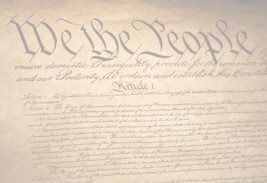 (preamble)
of the United States, in Order to form a more perfect  Union, establish Justice, insure domestic Tranquility,  provide for the common defense, promote the  general Welfare, and secure the Blessings of Liberty  to ourselves and our Posterity, do ordain and  establish this Constitution for the United States of  America.
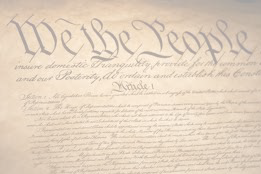 What Went Wrong
“Ensure Domestic Tranquility”
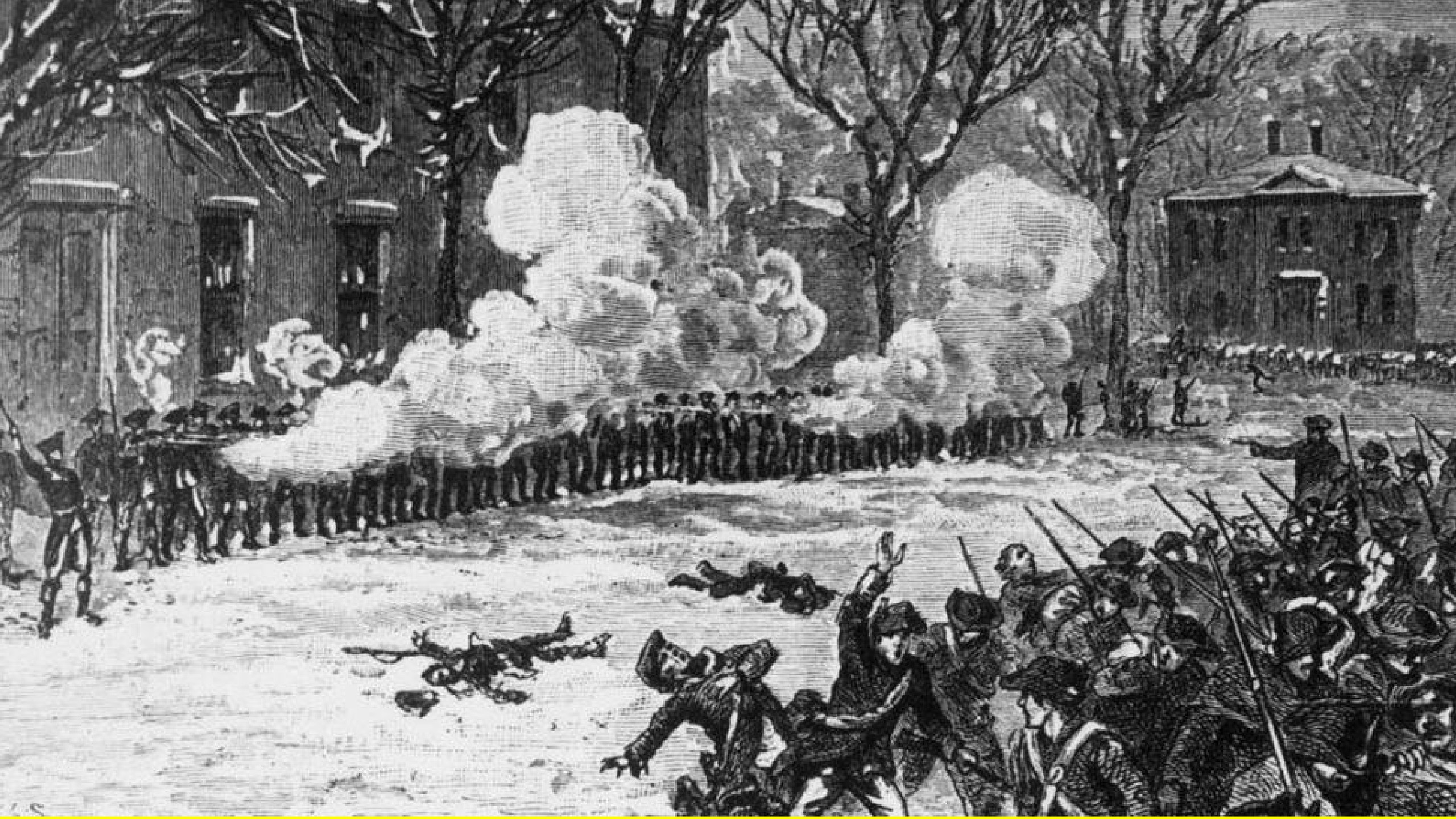 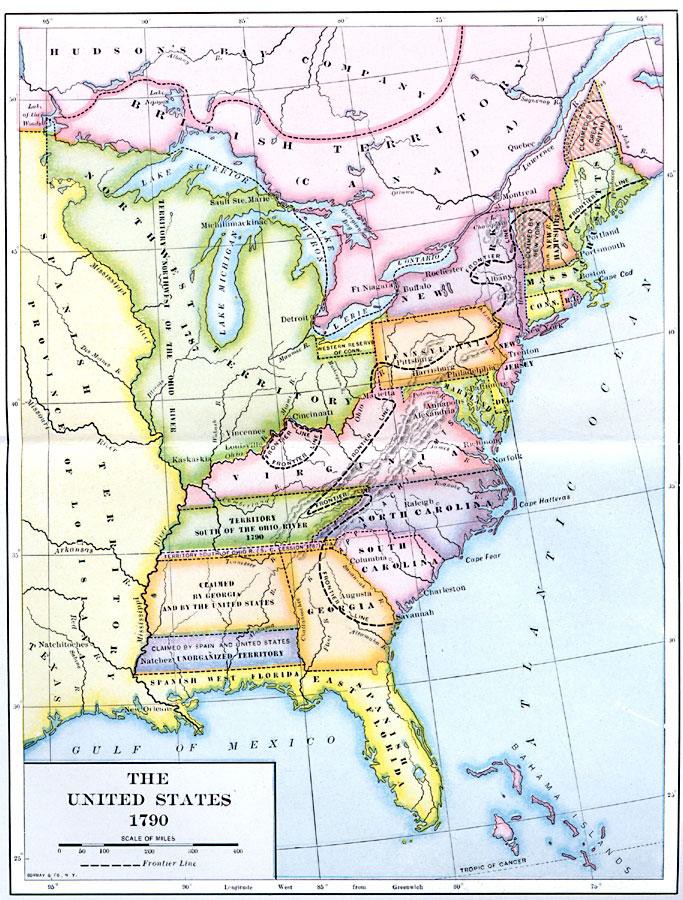 Shays’ Rebellion  1786
Whiskey  Rebellion  1794
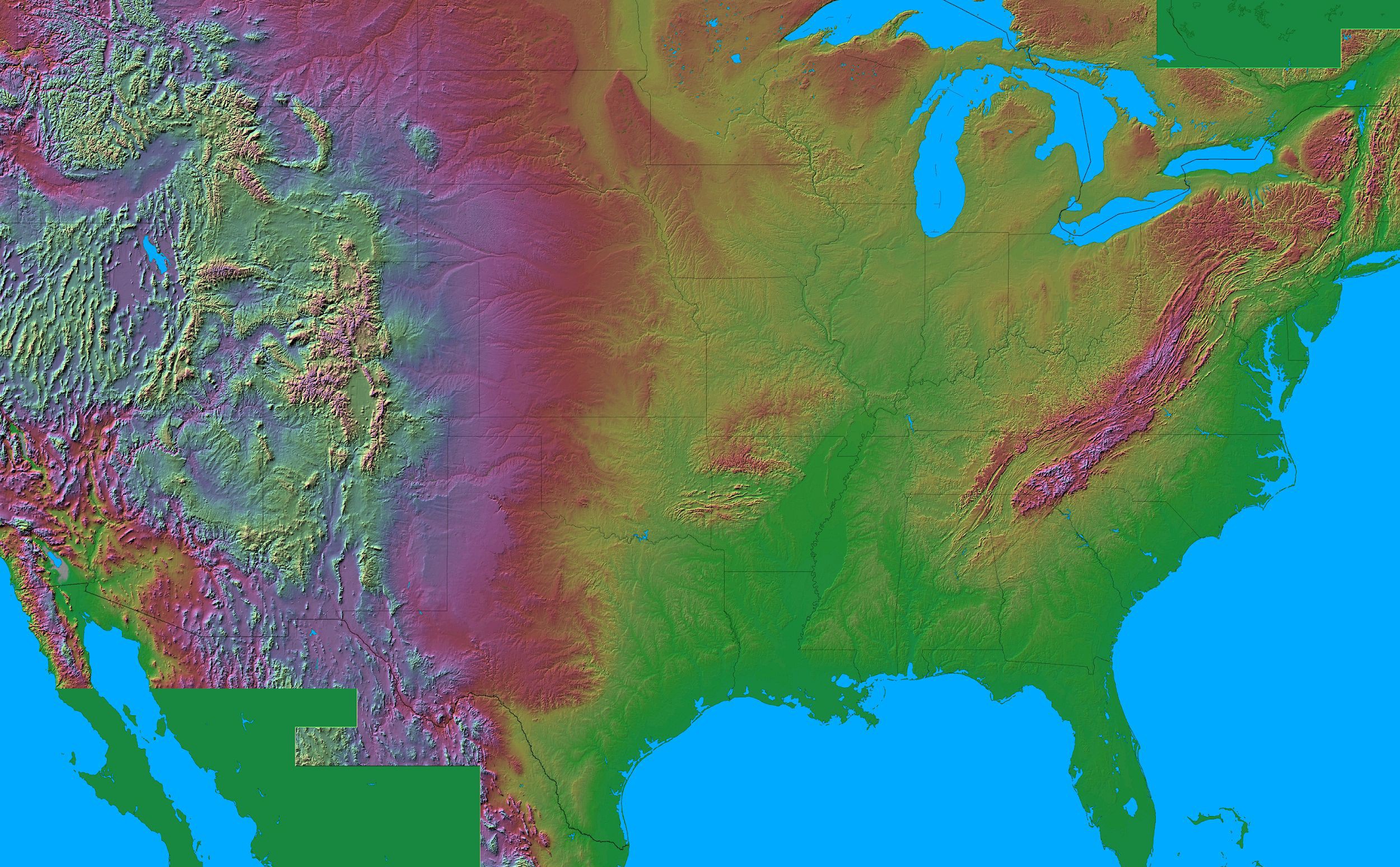 1800
1831
1822
1811
Major U.S.  Slave Revolts  1800-1859
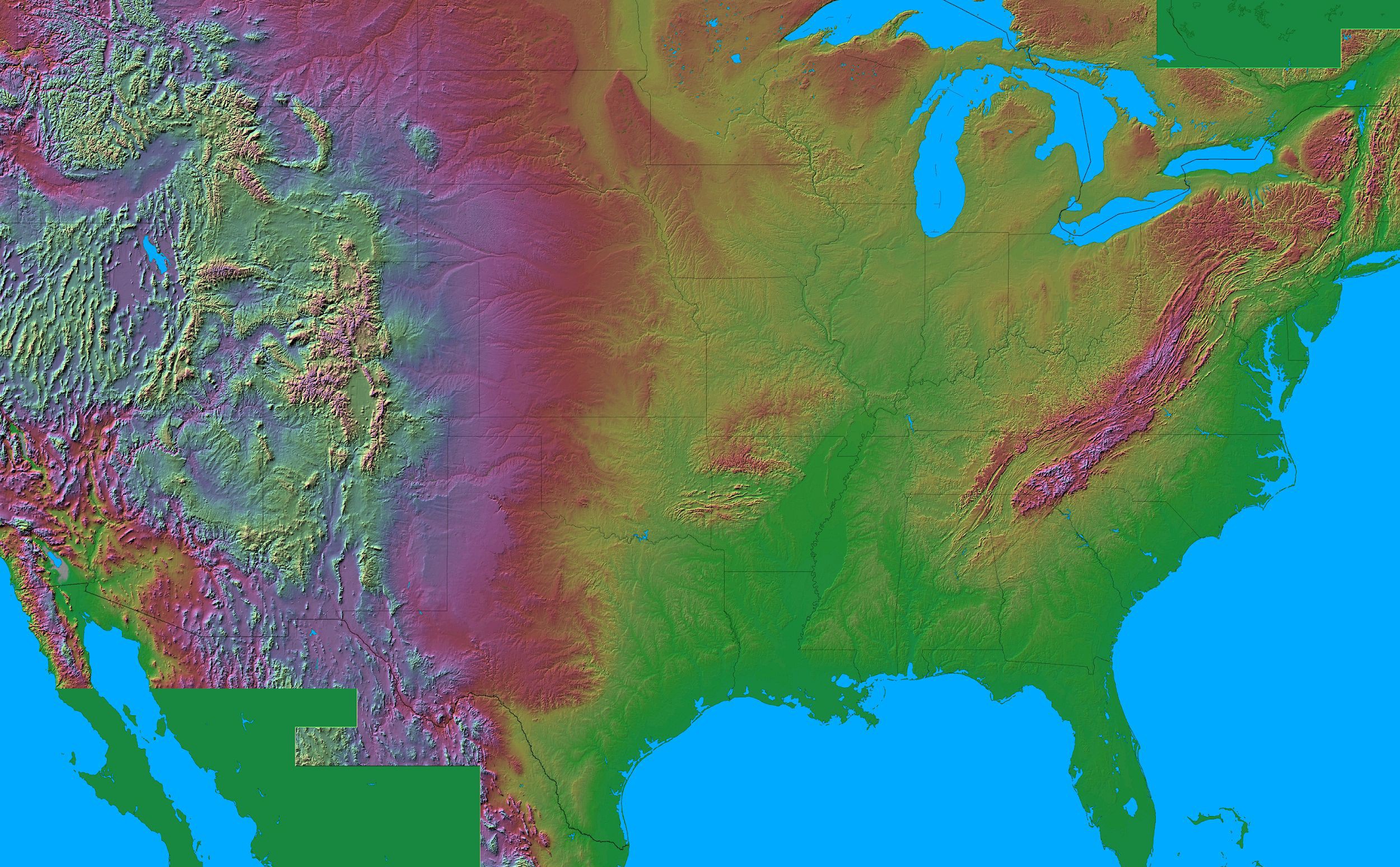 1859
1800
1831
1822
1811
Major U.S.  Slave Revolts  1800-1859
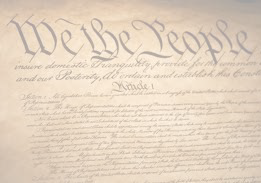 What Went Wrong?
“Ensure Domestic Tranquility”

“Provide for the Common Defence”
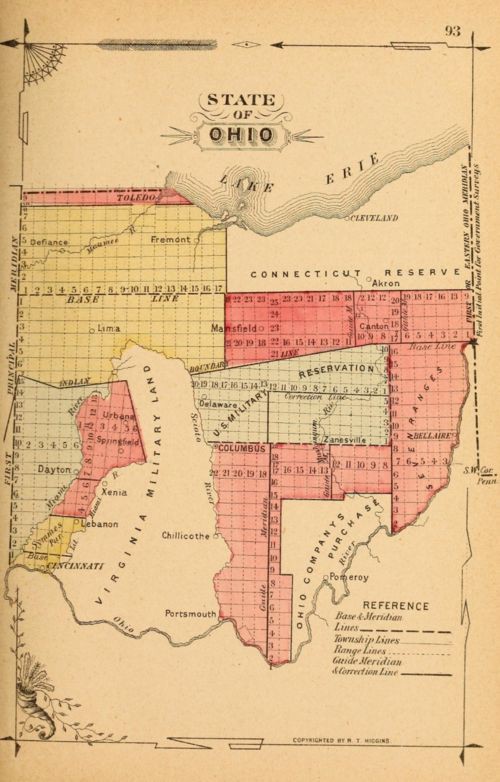 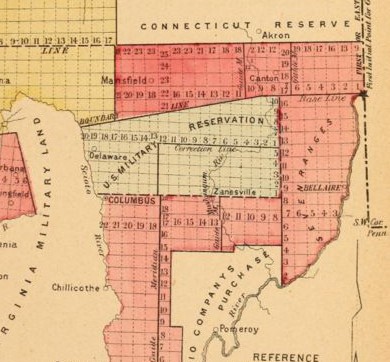 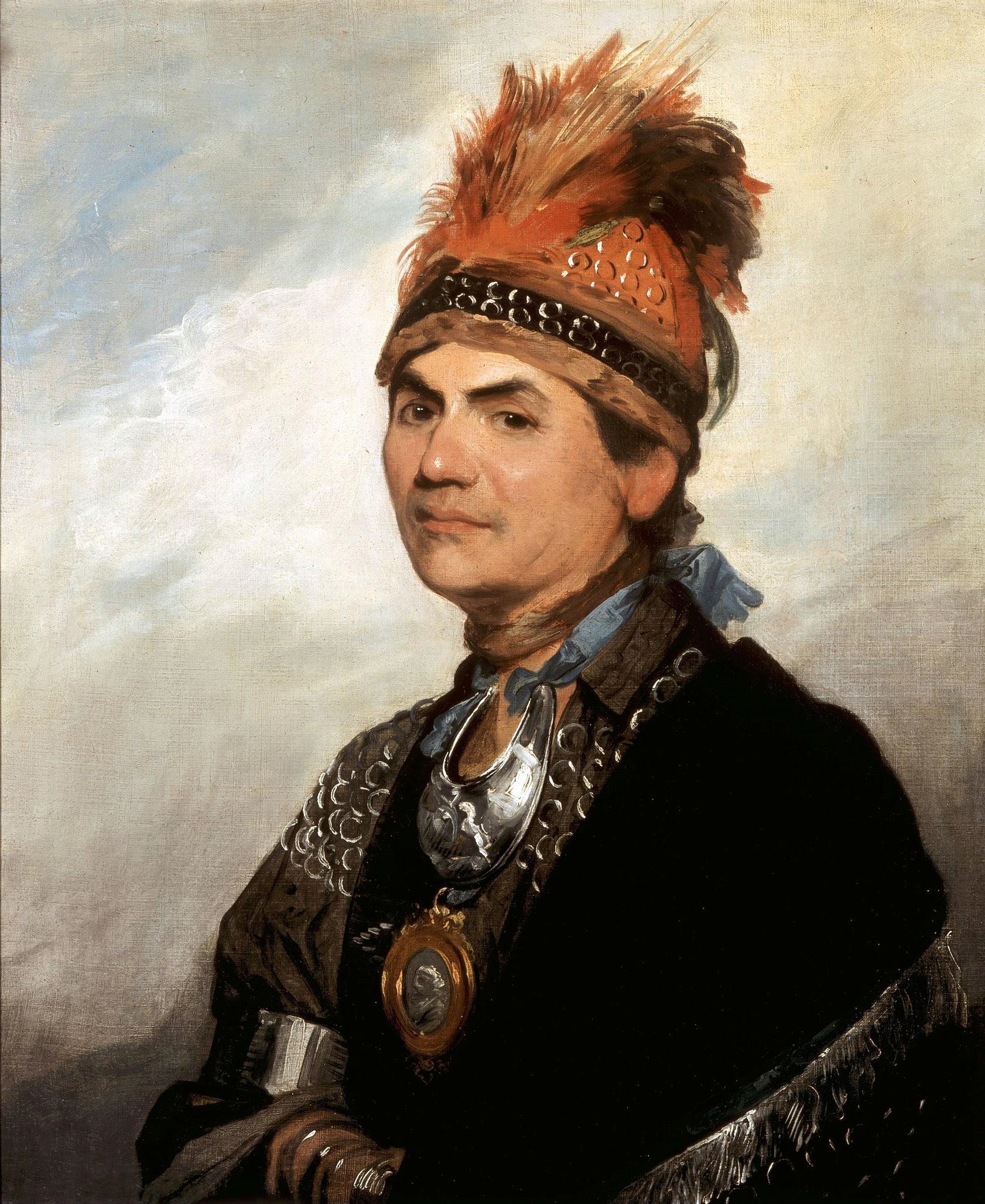 Joseph Brant
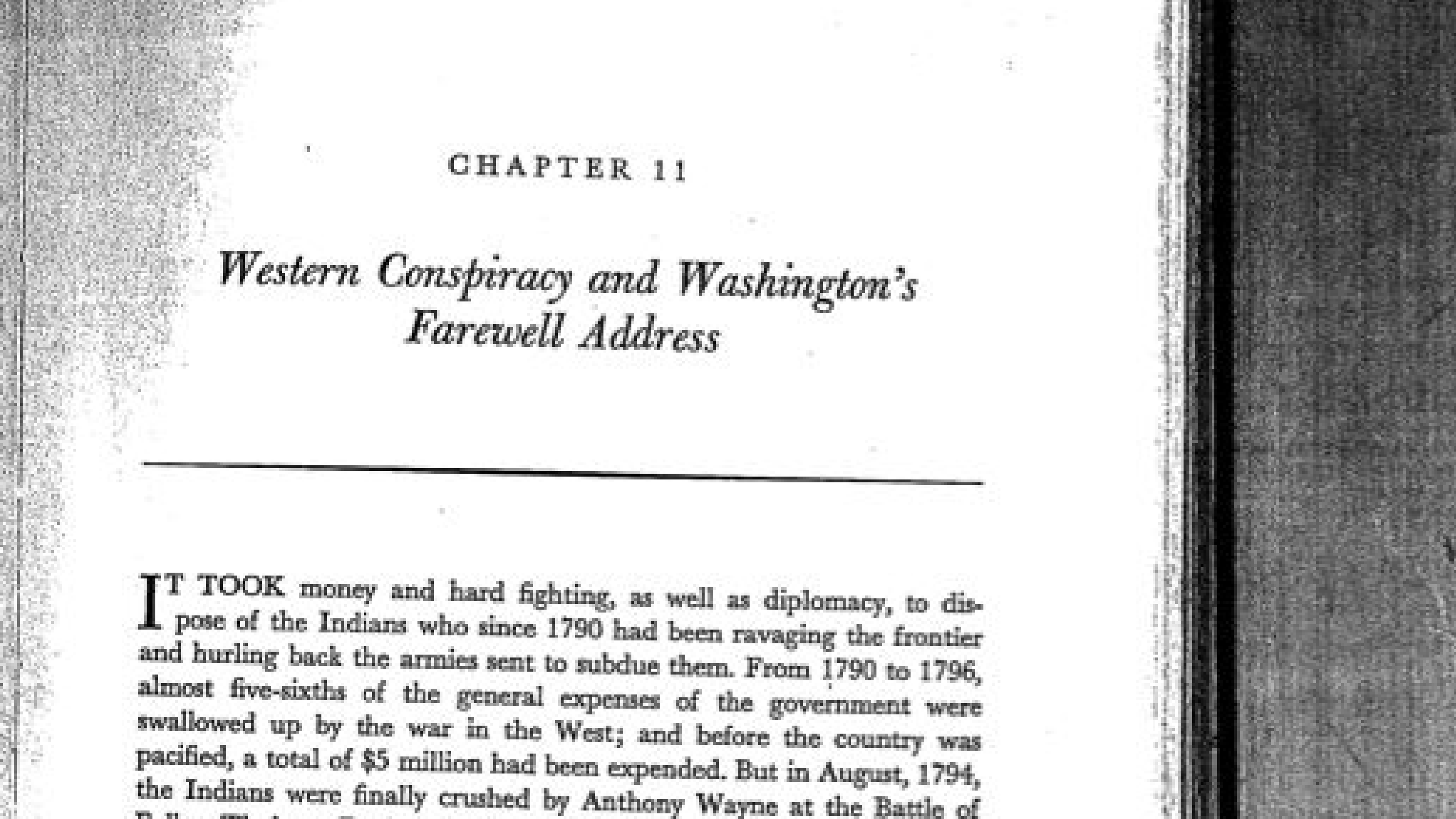 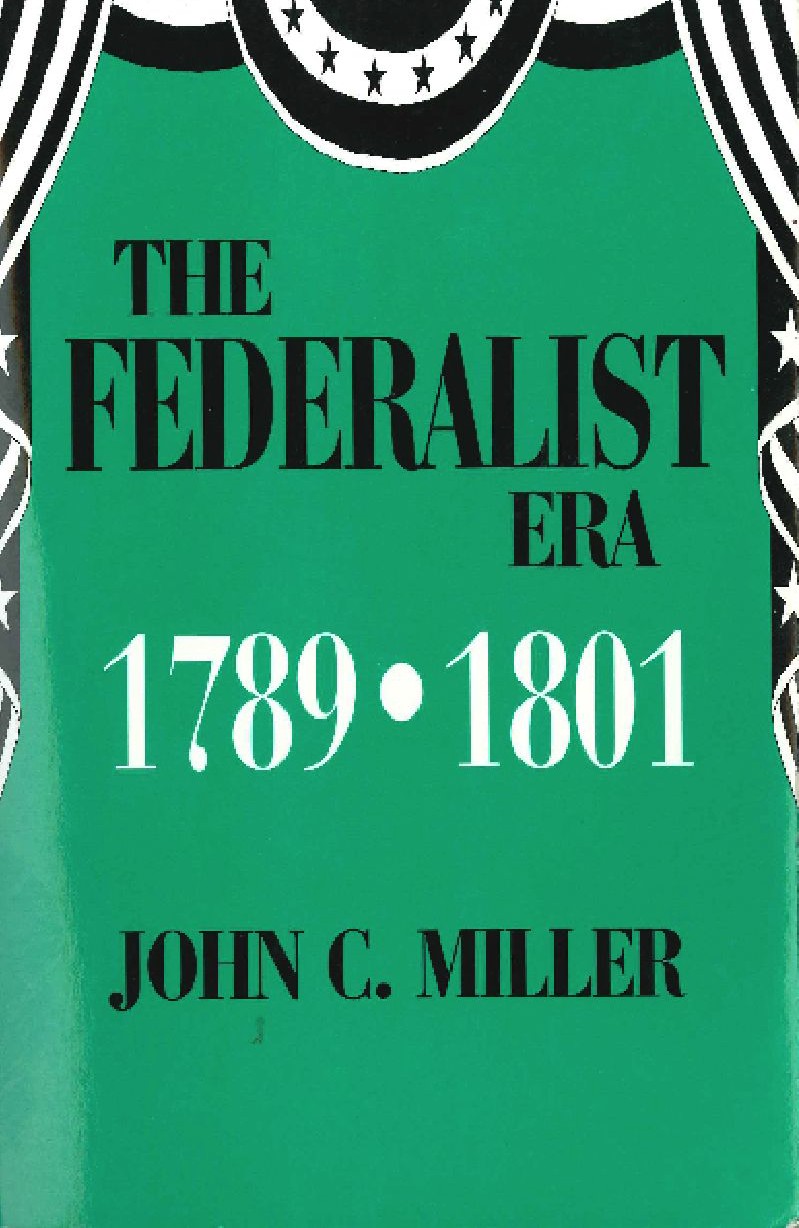 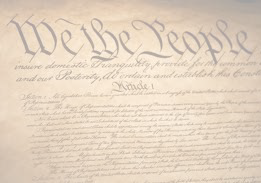 What Went Wrong?
“Ensure Domestic Tranquility”

“Provide for the Common DOeffence”
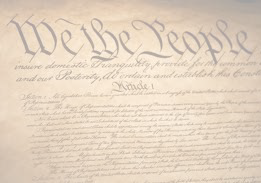 What Went Wrong?
“Ensure Domestic Tranquility”

“Provide for the Common Defence”
“Establish Justice”
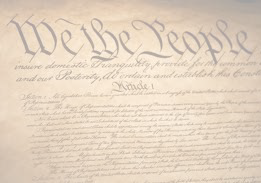 What Went Wrong?
“Ensure Domestic Tranquility”

“Provide for the Common Defence”
“Establish Justice”
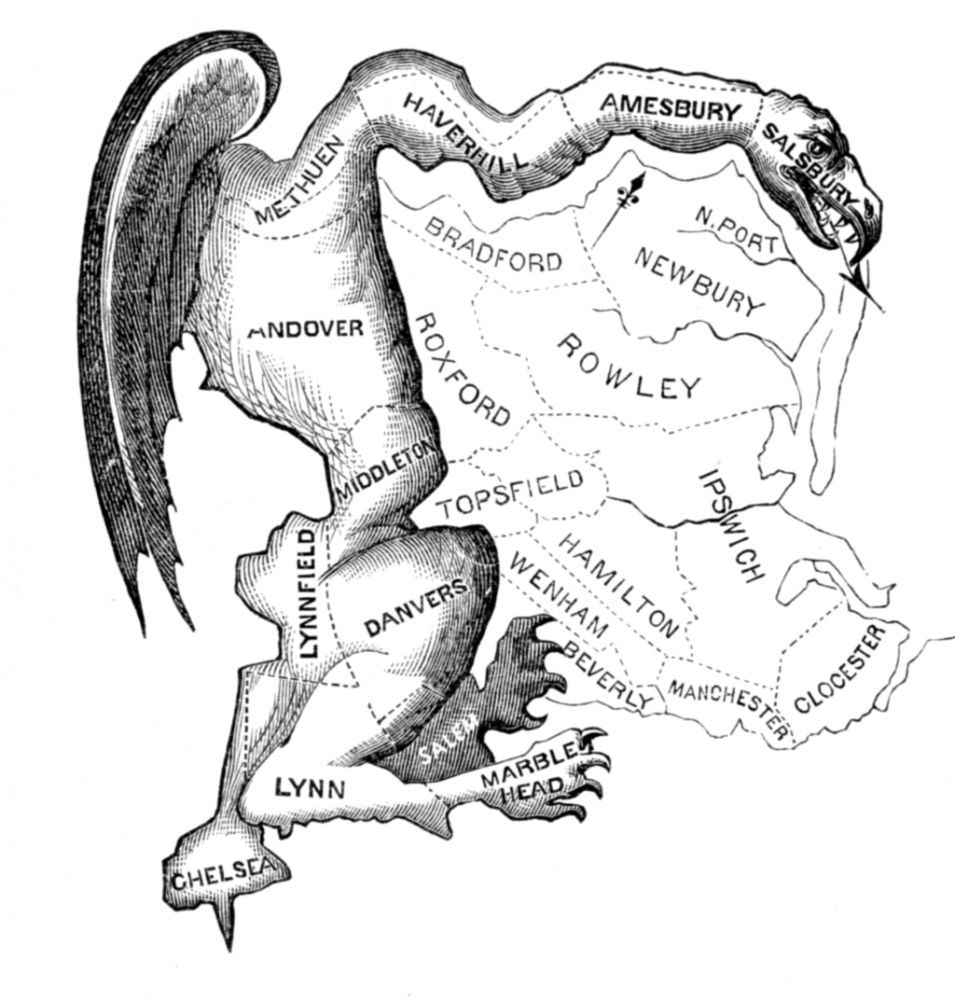 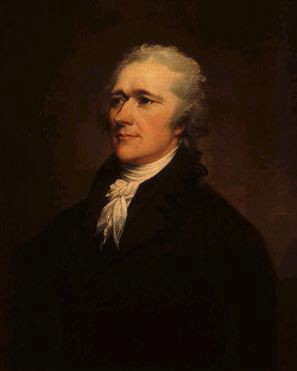 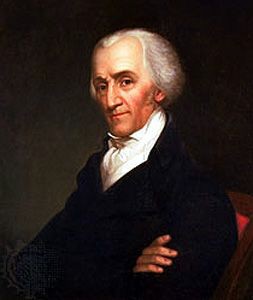 “excess of democracy”
''a headstrong democracy''
a ''prevailing rage of excessive  democracy''
''republican frenzy''  ''democratical tyranny''
1
''democratic licentiousness''
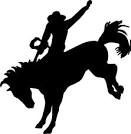 “The reins of  Government must  e’er long be drawn  closer.” [Elizabeth  Smith Shaw, May  20, 1787]
“the reins of  Government, are held  with so feeble a hand,  that the multitude feel  no restraint” [Silas  Deane, July 16, 1785]
“the reins should be  resumed and held with a  firmer hand” [“Camillus,”  Independent Chronicle,  March 1, 1787]
“Let the reins of government then be braced in time  and held with a steady hand; [George Washington,  Oct. 31, 1786]
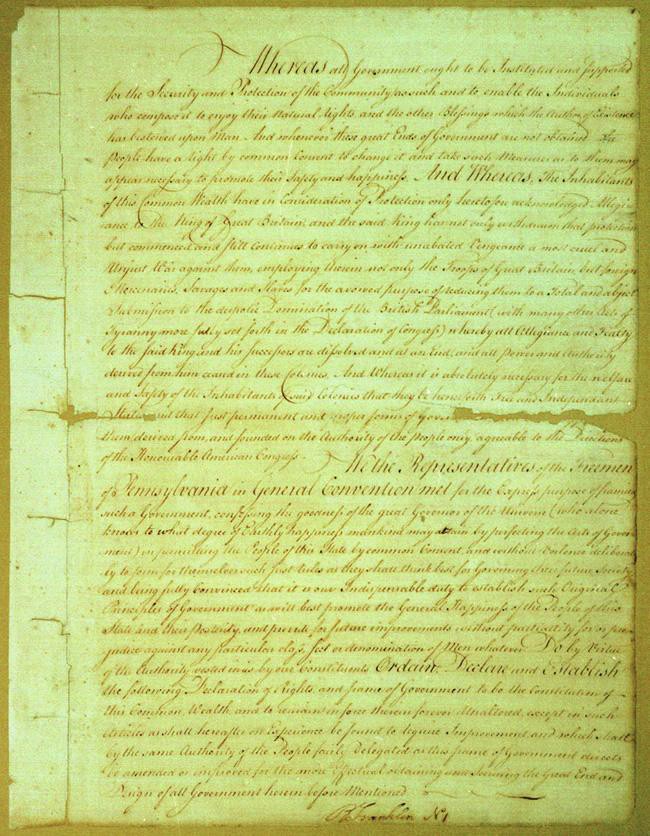 Pennsylvania State  Constitution of 1776
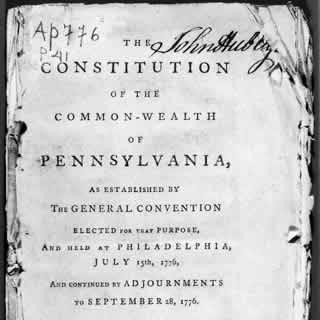 What Went Wrong?
Ensure Domestic Tranquility
Provide for the Common Offense
Establish Justice
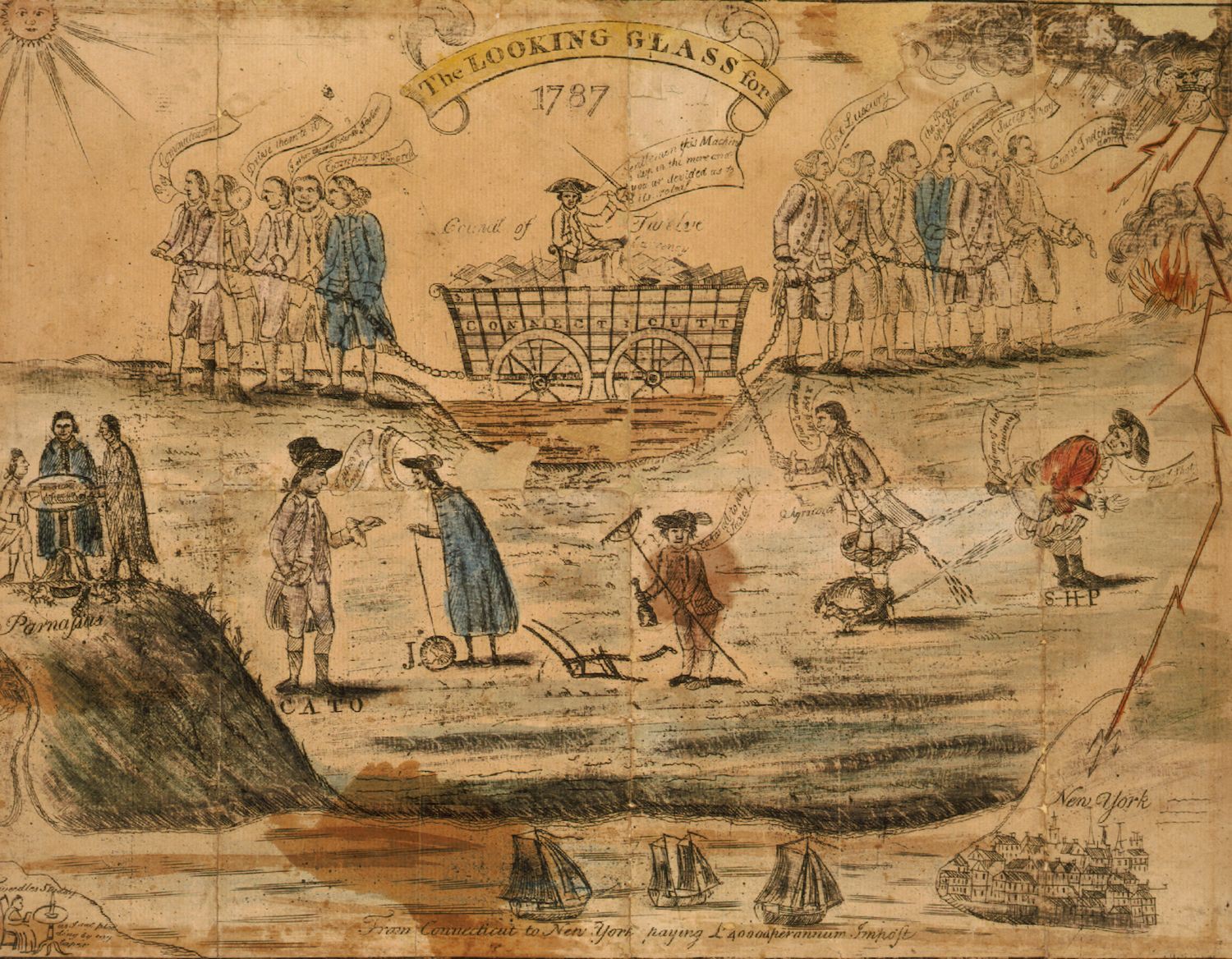